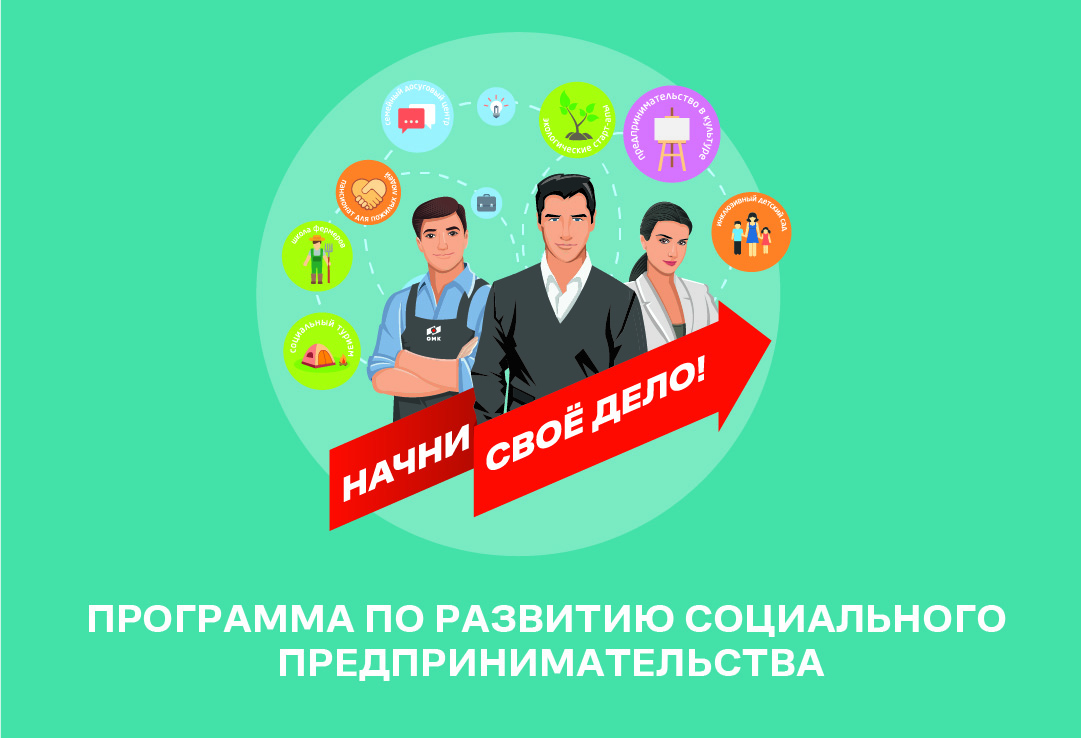 Этапы проведения программы
по развитию социального предпринимательства 
 «Начни свое дело!»
 в городе Выкса
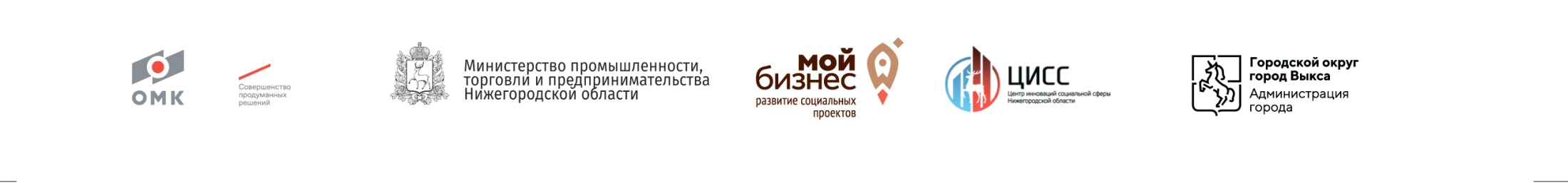 Этапы программы
Пресс-конференция, установочная конференция и стратегическая сессия, старт программы
17 марта
17 марта – 15 апреля
Прием заявок на акселератор
Акселератор «Создание успешной бизнес-модели социального предпринимательства»
17 - 25 апреля
26 - 30 апреля
Презентация проектов участников акселератора
30 апреля - 23 мая
Прием заявок на участие в грантовом конкурсе
Этапы программы
23 - 28 мая
Конкурсные процедуры
28 мая - 9 июня
Оценка проектов экспертной комиссией
Церемония награждения победителей конкурса 
(Международный день социального  бизнеса) 
в Нижнем Новгороде
28 июня
Перечисление денежных средств 
победителям грантового конкурса
до 15 июля
Этапы программы
Организация сопровождения проектов победителей (программа наставничества).
15 июля – 15 октября
Отчет победителей о реализации проекта, целевом использовании гранта
До 29 октября
Подведение итогов реализации программы
«Начни свое дело»
 на Ежегодном форуме социальных предпринимателей Нижегородской области
Прием заявок на акселератор «Создание успешной бизнес-модели социального предпринимательства»
17 марта – 15 апреля 2021года
На сайте ЦИСС52.РФ
 в разделе «Поддержка»


Программа «Начни своё дело»
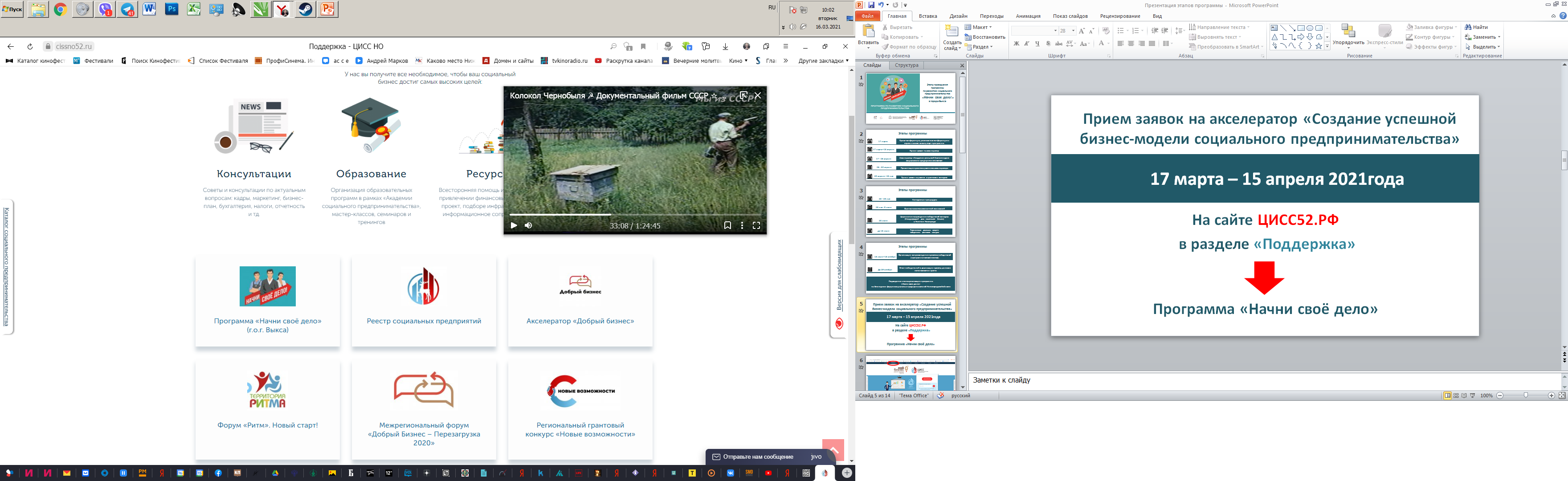 Акселератор «Успешная бизнес-модель социального предпринимательства»
Сессия по генерации идеи.
17 апреля
Индивидуальная работа с наставником.
Индивидуальные консультации.
18 апреля
Онлайн-лекция «Создание успешной бизнес-модели социального предпринимательства. Способы и особенности формирования».
24 апреля
Индивидуальная работа с наставником по доработке проектов. Индивидуальные консультации.
25 апреля
Организация и проведение презентации проектов
участников Акселератора.
26 - 30 апреля
Акселератор «Успешная бизнес-модель социального предпринимательства»
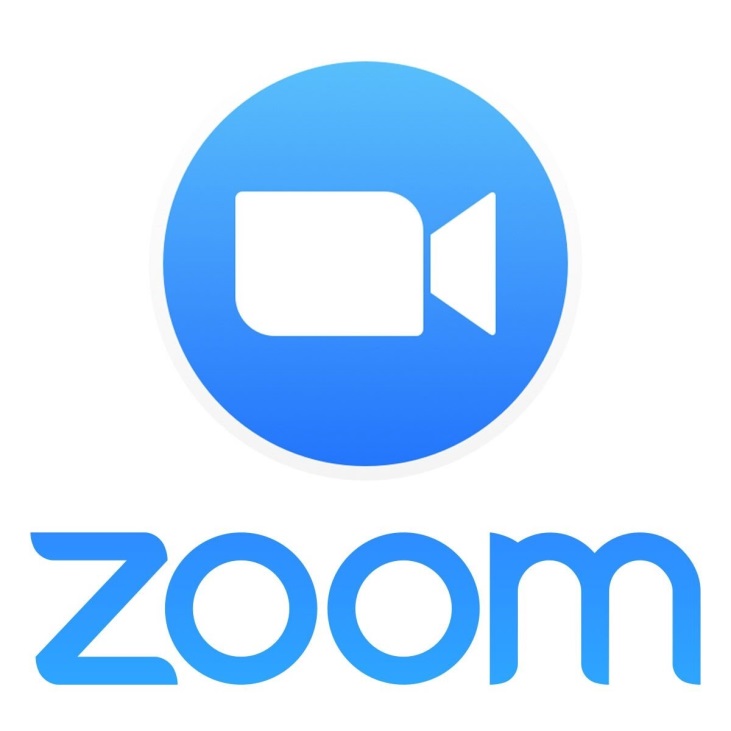 Формат акселератора: 
онлайн на платформе Zoom.

Дата: по субботам и воскресеньям
 с 17 апреля - 25 апреля 2021г.
Особенности программы в 2021 году
В критерии оценки внесены изменения:
Статус резидента Выксунского бизнес-инкубатора.
Количество планируемых к трудоустройству людей, из них социально незащищенных.

Неделя презентации проектов.

Консультации по вопросам трудоустройства людей, в том числе с ОВЗ.
[Speaker Notes: 1. В критерии оценки внесены изменения:
Статус резидента Выксунского бизнес-инкубатора добавляет дополнительные баллы (+2 балла) при оценке заявки.
В оценке количественных и качественных социальных показателей будет особое внимание уделено количеству планируемых к трудоустройству людей, из них социально незащищенных.
2. По итогам акселератора планируется неделя презентации проектов (по желанию). У каждого участника акселератора будет возможность представить свои проекты на рассмотрение конкурсной комиссии. Это условие не является обязательным, носит рекомендательный характер. Главная задача недели презентации проектов - дать возможность предпринимателям более подробно рассказать о своём бизнесе, наглядно презентовать свой проект и самое главное получить советы по доработке своего проекта от членов конкурсной комиссии.
3. В третий этап программы (программу наставничества) помимо консультационно-методического сопровождения победителей конкурса по вопросам реализации плана по открытию или развитию социальных предприятий добавлены консультации по вопросам трудоустройства людей, в том числе с ОВЗ. Консультации будут осуществляться с привлечением специалистов ОМК-Участие и РООИ «Перспектива».]
Экспертный совет грантового конкурса
АО «ОМК».

Министерство промышленности, торговли и предпринимательства Нижегородской области.

ФГБОУ ВО «Российский государственный социальный университет».

АО «ВМЗ».

Администрация г. о. г. Выкса.


АНО «ЦИСС НО».


МАУ «Выксунский бизнес-инкубатор».
Контакты
Телефон: 8 (831) 435-15-24
Сайт: ЦИСС52.РФПочта: info@cissno52.ru 

Группа VK: vk.com/cissno52
Группа FB: www.facebook.com/cissno52